The effective protection of political rights: jurisprudential dialogue and democracydenise Moreno DuchenyMEXICO citymay 27, 2016
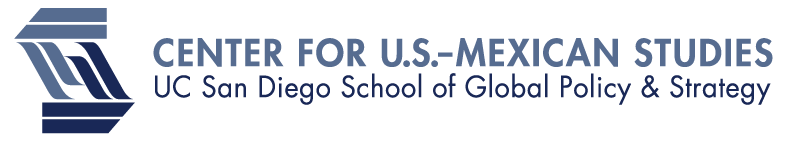 As the Framers of the Constitution and the Fourteenth Amendment comprehended, representatives serve all residents, not just those eligible or registered to vote.….. Nonvoters have an important stake in many policy debates—children, their parents, even their grandparents, for example, have a stake in a strong public-education system—and in receiving constituent services, such as help navigating public-benefits bureaucracies.  By ensuring that each representative is subject to requests and suggestions from the same number of constituents, total population apportionment promotes equitable and effective representation.

Supreme Court Justice Ruth Bader Ginsburg
Writing for the majority – Evenwell v. Abbott
578 U.S. ______(2016)
In a representative democracy, the obligation of an elected official is to represent ALL constituents, not just those who vote
In the U.S., many constituents cannot vote, for example, due to age or immigration status
Frequently, the demographics of those who vote do not reflect the demographics of the larger population
Protecting political rights
Role of legislatures
Role of courts